The Near-Zero Zone: Inspiring Industrial Energy Efficiency in Turkey
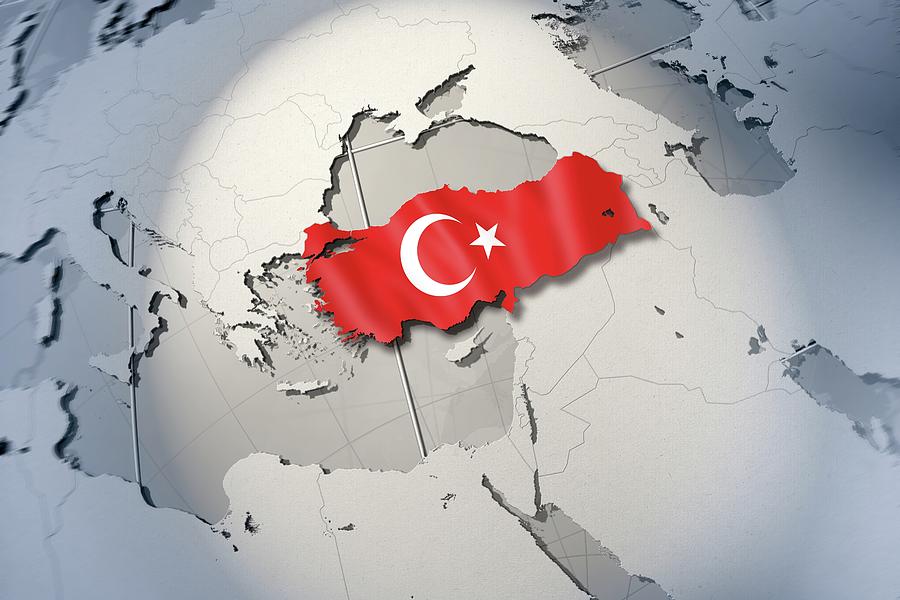 Istanbul
September 25, 2012
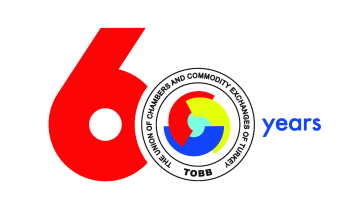 Turkey:
Industrial Sector
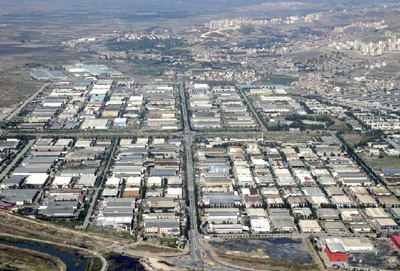 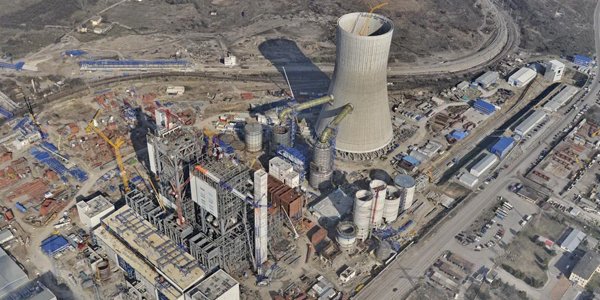 Industry is Turkey’s largest Energy Consumer (39% of total energy consumption) 
Industrial electricity consumption increased annually at 4.9% from 1999-2009
Energy efficiency opportunities in industry are commercially attractive
Why energy efficiency in turkey?
Turkey’s rapidly increasing energy needs (Primary energy consumption expected to grow to 5.7% annually to 2020)

Expansive industrial sector (21.8% of GDP)

Significant potential to improve energy efficiency in industrial sector 
Savings potential conservatively estimated at 24%
Over 50% of industrial EE projects expected to have payback period of less than 2 years

Economy would benefit from reduced demand for energy imports
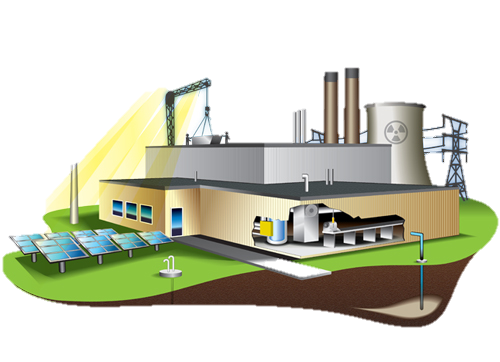 Seizing the moment
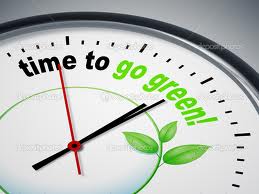 Government of Turkey is Promoting Energy Efficiency to Bolster Energy Security by Reducing Reliance on Imports and Improve Economic Growth
The Government of Turkey has drafted new legislation incentivizing industrial energy efficiency by offering grants, establishing guidelines for regular energy audits, setting criteria for companies, and more.

Significant resources are flowing into Turkey to support efficiency projects.
EBRD/TURSEFF - $260m Turkey Sustainable Energy Financial Facility with five Turkish partner banks
World Bank (CTF) - $250m for renewable energy and EE
EX-IM & OPIC programs focused on Turkey including OPIC funds established with Ak Bank and Garanti Bank
CHRONOLOGY of EVENTS
President Obama visits Turkey
January 8-10 Istanbul Technical Training
Companies Begin Technical Assessments
NZZ Companies Begin to Make Upgrades
U.S. TDA Exploratory Mission
04/2009
06/2010
01/2011
02/2011
06/2011
08/2012
09/2012
Next
01/2013
Oak Ridge Conducts Baseline Energy Studies of NZZ Companies
Replication
DOE Energy Efficiency Conference in Istanbul
NZZ Participants Share Results in Turkey
Technical Assessments Completed
IAOSB Selected as Pilot Project Zone
PARTNERS
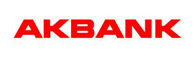 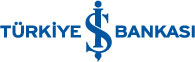 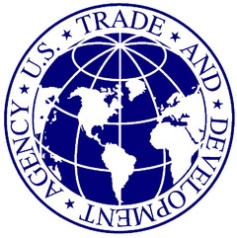 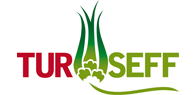 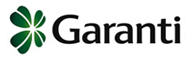 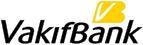 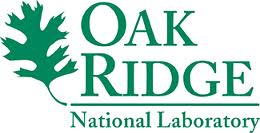 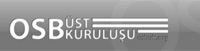 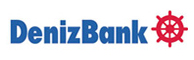 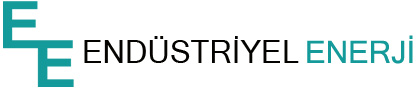 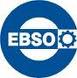 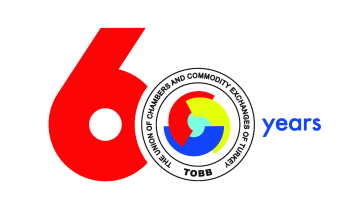 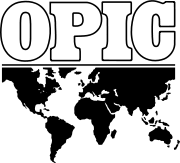 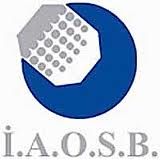 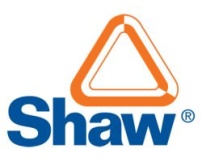 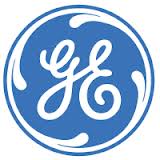 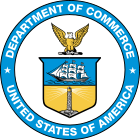 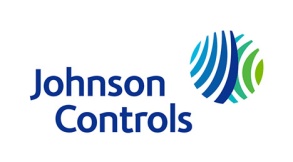 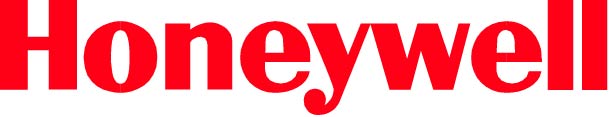 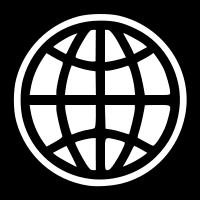 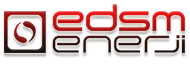 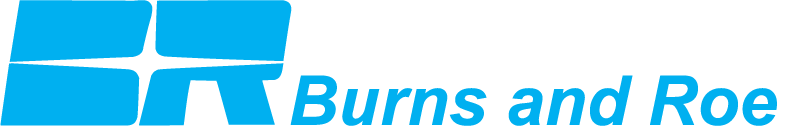 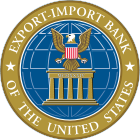 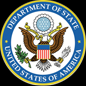 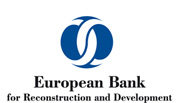 [Speaker Notes: The NZZ Project included participants from the Government of Turkey, USG agencies including DOE, Dept. of State, Dept. of Commerce, OPIC, and TDA, and U.S. and Turkish companies, business associations, and lenders]
LOCATION OF THE NEAR-ZERO ZONE PROJECT
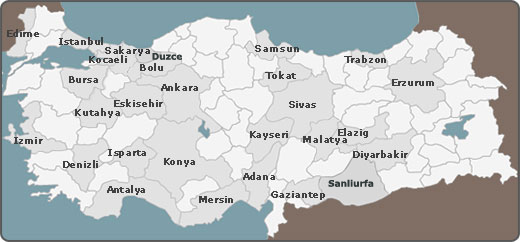 NZZ COMPANY PARTICIPATION
Ataer
Bak Ambalaj 
Baylan Ölçü 
Cms 
Denizciler Dökümcülük 
Dirinler Döküm 
Dost Cam 
Ege Tekstil 
Egeplast-Ege Plastik 
Eltaş Trafo 


Esen Plastik 
Felda Iffco 
İaosb Water Treatment 
Korozo 
Kroma Baskı 
Maktek Alpel
Norm Civata 
Özgün Boya 
Polibak 
Schneıder Elektrik
ENERGY EFFICICENCY ASSESSMENTS
Facility Overview	
- Facility Energy Usage	
- Key Energy Systems	

2. Industrial Processes Overview	

3. Utilities Overview	

4. Energy Cost Reduction Measures
	- Objective
	- Issues and Observations
	- Recommendations
	- Costs and Benefits
	- Corollary Impacts and 
	- Potential Heat/Energy Surplus
	- Implementation Cost




- Annual Energy Savings 
- Annual Electricity Savings (kWh)
- Annual Natural Gas savings (therms)
- Annual Water Savings (kl)
- Demand Reduction (kW)
- CO2 Emissions Reduction (metric tons)
- Internal Rate of Return (IRR)
- Net Present Value (NPV)
- Simple Payback Period
- Impact on Operations
Complexity of Implementation
 Analysis and Strategy

5. Materials Pricing Guides
ENERGY AUDITS
Companies received reports with recommendations on how they could reduce energy and save money.

Reports included cost of savings opportunities, expected payback period, etc.
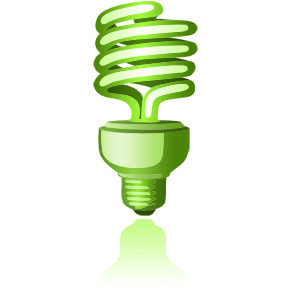 Recommendations were classified as short, medium, or long term depending on the number of months to get a return on the investment.
Energy efficiency recommendations
20 IAOSB Companies
NZZ Project RESULTS and  Impacts on 20 IAOSB Companies
Estimated total of $6.1M/11M Turkish Lira in annual energy cost savings

Estimated total of 64 million kWh in energy savings – on average 24% of energy consumed

Assessments of 20 companies revealed the average payback period was as low as 12 to 18 months

Average IRR was 56%

Assessments identified cost-effective opportunities for companies to invest in cogeneration - $4M/7M Turkish Lira savings with shared water resources

Approx $250M/450M TL in power generation equipment sales and >$16M/27M TL in energy efficiency product and services
NZZ Project Impacts on Turkey
271 Zones (Presently, 157 in operation)       52,000 Companies

If 10% of total companies implement similar cost saving measures, could save the equivalent of 17 billion kWh of electricity and reduce energy costs by $1.6 billion per year.

Turkey could build approx. 6 fewer coal-fired power plants and could import 6% less natural gas.

Reduction in CO2 emissions would have an impact similar to taking 1.7 million cars off the road.
NZZ Project accomplishments
Win-Win for Turkish and US Private Sectors
Turkish businesses increase profitability while reducing energy consumption
New business opportunities for Turkish and U.S. companies
OPIC’s new $250M energy efficiency lending facility 

Project Supported the Government of Turkey’s Objectives to Promote Industrial Efficiency Across Turkey
Increased pubic awareness about commercial and environmental benefits associated with industrial energy efficiency projects.
Concentrating resources on a single zone allowed the project to achieve greater impact and helped identify unexpected opportunities and create a replicable model for industry.
NZZ Project BENEFITS
The project has influenced public-private partnerships and cooperation that can spread industrial energy efficiency efforts across Turkey

Project is inspiring the development of an energy service company market
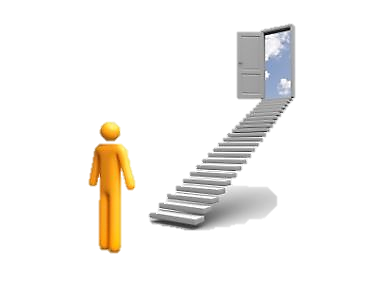 Creating more opportunities for more energy efficient manufacturing equipment and other products

Project has shown that companies outside the industrial zones can also make energy efficient choices
NZZ Project NEXT STEPS
U.S. Department of Energy has an interest in working with Turkey’s Renewable Energy Directorate (REGD) to provide a technical assistance for companies interested in energy efficiency projects

A training event will take place in Istanbul on January 8-9, 2013. 
All 271 industrial zones and companies in each zone will be invited.
Energy efficiency experts, assessment companies and financiers of energy efficiency projects will attend.
If you are interested in attending as a participant or to exhibit, please contact Shane Harper at shane.harper@hq.doe.gov

Replication of project by other companies and industrial-zones across Turkey
Industrial Energy Efficiency is a win-win: Kazan, Kazan.
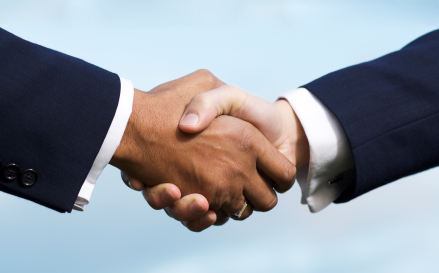 THANK YOU